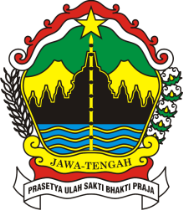 LAPORAN KINERJA
NOVEMBER
2019
RSJD dr. Arif Zainudin Surakarta
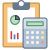 KINERJA ANGGARAN
1
REALISASI ANGGARAN
87,07%
3
2
REALISASI BELANJA LANGSUNG
3
REALISASI ANGGARAN BLUD
6
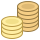 KINERJA PENDAPATAN
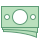 1
REALISASI PENDAPATAN
3,32%
15,61%
43,30%
8
REALISASI PENDAPATAN PER KEGIATAN
73,10%
94.43%
120.78%
9
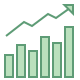 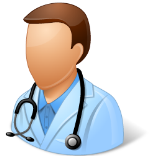 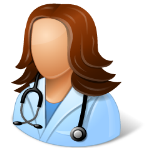 KINERJA PELAYANAN
1
CAPAIAN KINERJA PELAYANAN
11
PELAYANAN BERDASARKAN CARA BAYAR
2
12
KUNJUNGAN BERDASARKAN WILAYAH
3
RAWAT JALAN
DATA WILAYAH CAKUPAN SURAKARTA & JAWA TENGAH
KARANGANYAR
7.208
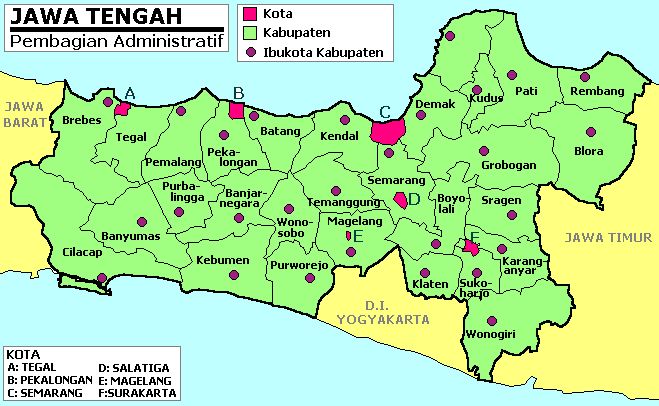 SURAKARTA
6.834
SRAGEN
6.923
SUKOHARJO
6.809
BOYOLALI
3.302
LAIN JATENG
826
BLORA
277
WONOGIRI
1.784
GROBOGAN
258
KLATEN
592
15
DATA WILAYAH CAKUPAN JAWA TIMUR
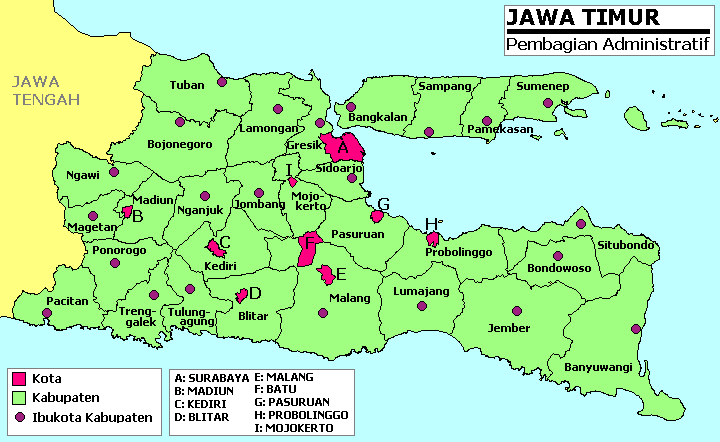 LAIN JATIM
261
NGAWI
956
MAGETAN
780
PONOROGO
354
MADIUN
316
PACITAN
210
BOJONEGORO
64
LAIN JATENG DAN JATIM
1.006
16
SRAGEN
500
RAWAT INAP
DATA WILAYAH CAKUPAN SURAKARTA & JAWA TENGAH
KARANGANYAR
380
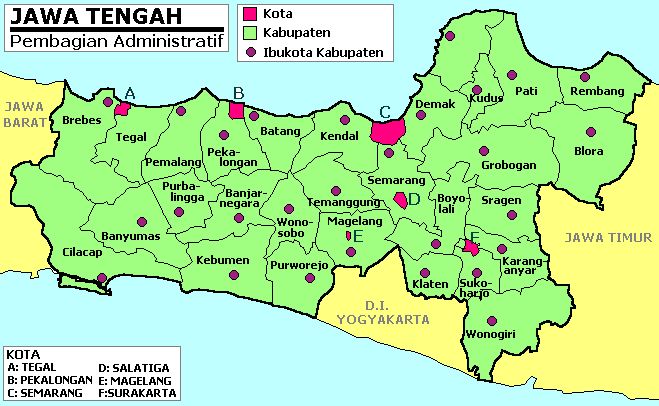 SURAKARTA
316
SUKOHARJO
331
BOYOLALI
229
LAIN JATENG
265
BLORA
141
WONOGIRI
206
GROBOGAN
34
KLATEN
28
17
DATA WILAYAH CAKUPAN JAWA TIMUR
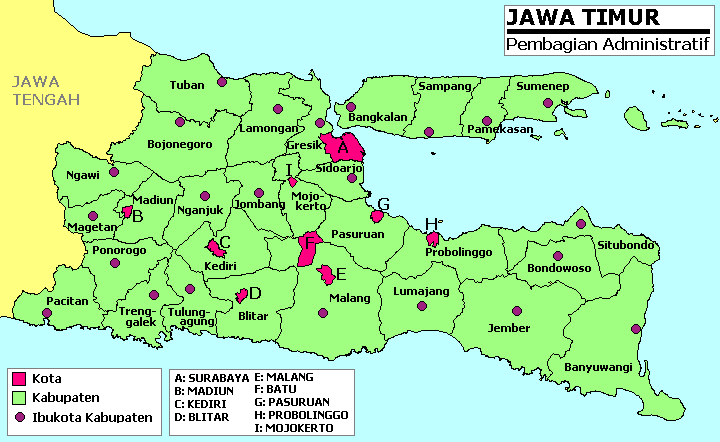 NGAWI
90
MAGETAN
61
PONOROGO
101
LAIN JATIM
15
MADIUN
72
BOJONEGORO
24
PACITAN
59
LAIN JATENG DAN JATIM
68
18
DIAGNOSIS 10 BESAR PENYAKIT RAWAT JALAN S/D NOVEMBER 2019
19
DIAGNOSIS 10 BESAR PENYAKIT RAWAT INAPS/D NOVEMBER 2019
20
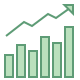 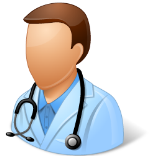 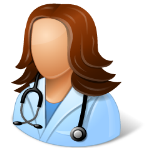 KINERJA INSTALASI
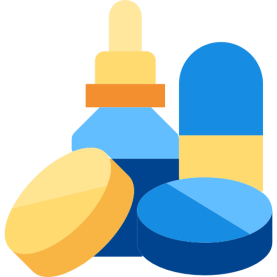 INSTALASI FARMASI
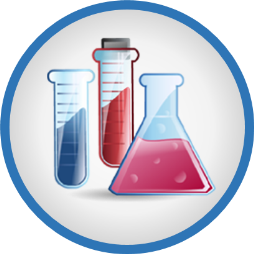 INSTALASI LABORATORIUM
22
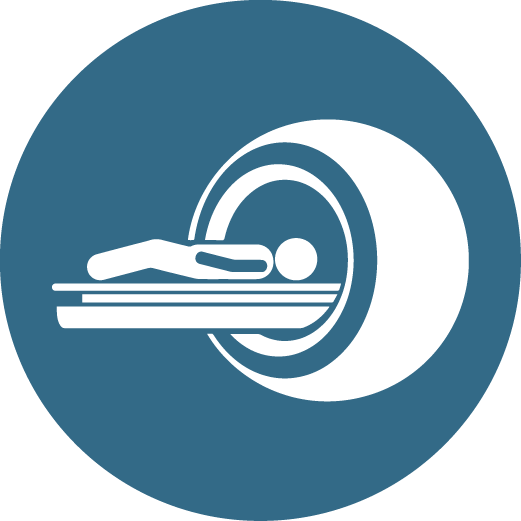 INSTALASI RADIOLOGI
23
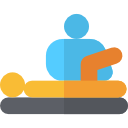 INSTALASI FISIOTERAPI
24
INSTALASI PSIKOLOGI
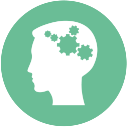 25
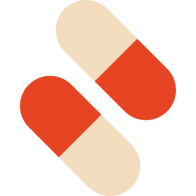 INSTALASI NAPZA
26
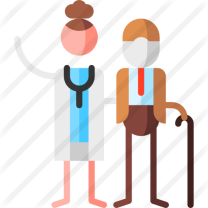 INSTALASI PSIKOGERIATRI
27
INSTALASI RAWAT INAP
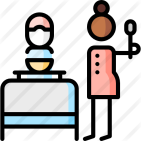 28
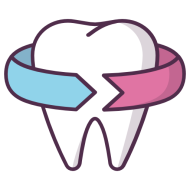 INSTALASI GIGI & MULUT
29
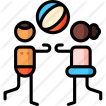 INSTALASI TUMBUH KEMBANG ANAK
30
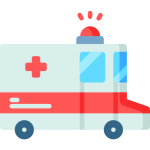 INSTALASI GAWAT DARURAT
31
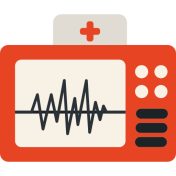 INSTALASI ELEKTROMEDIK
32
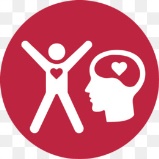 INSTALASI KESWAMAS
33
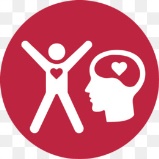 INSTALASI KESWAMAS
34
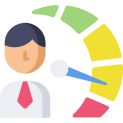 INSTALASI REHAB PSIKOSOSIAL
35
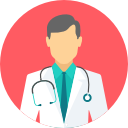 INSTALASI RAWAT JALAN
36
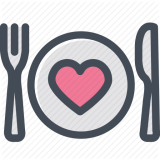 INSTALASI GIZI
37
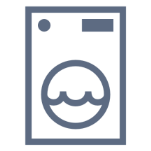 INSTALASI LAUNDRY
38
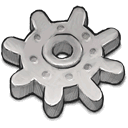 INSTALASI IPS RS
39
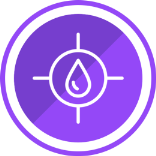 1
INSTALASI SANITASI
40
2
41
3
42
4
43
5
44
6
45
SUBAG DIKLITBANG
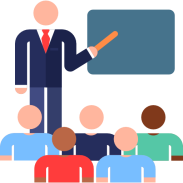 1
KEGIATAN
PENINGKATAN MUTU SDM
2
46
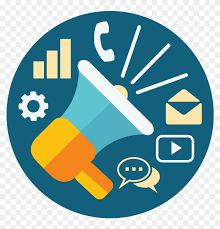 INSTALASI HUMAS DAN PEMASARAN
1
47
2
48
3
49
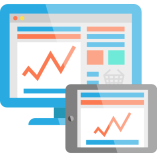 INSTALASI SIM RS
50
STANDAR PELAYANAN MINIMAL (SPM)
4
Instalasi Gawat Darurat (IGD)
Rawat Jalan
52
Rawat Inap
Radiologi
Laboratorium Patologi Klinik
55
Rehabilitasi Medik
Farmasi
56
Gizi
Transfusi Darah
Rekam Medik
57
Pengelolaan Limbah
58
Administrasi Dan Manajemen
59
Ambulance/ Mobil Jenazah
Pemulasaraan Jenazah
Pelayanan Pemeliharaan Sarana
60
Pelayanan Laundry
Pencegahan dan Pengendalian Infeksi (PPI)
61
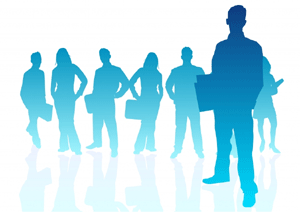 TERIMA KASIH